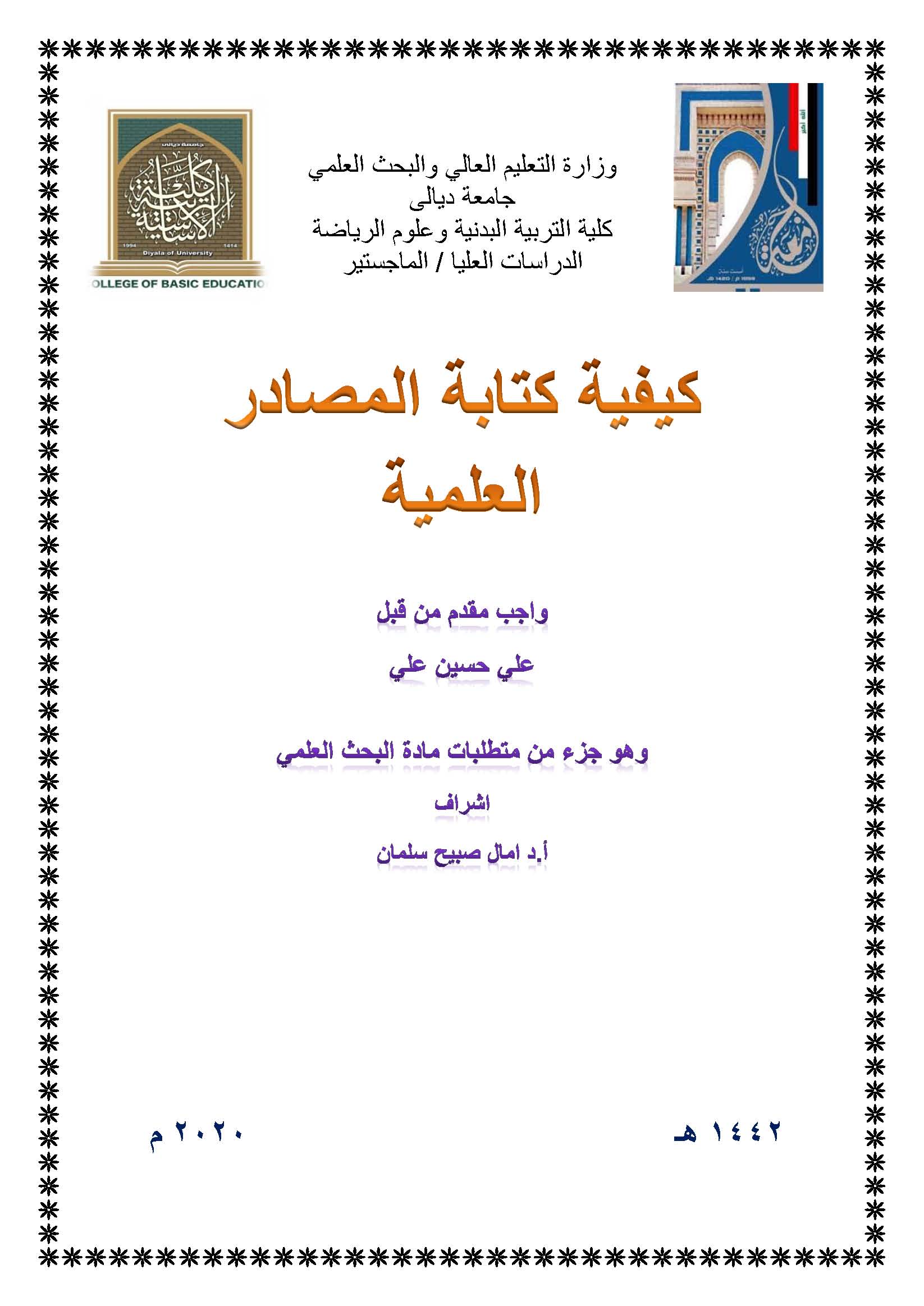 اسلوب كتابة المصدر : ()
        هناك عدة اساليب لكتابة المصدر وجميعها تعطي نفس المعنى والمحتوى والاختلاف يكون في تنظيم كتابتها , وهذه الاساليب في التنظيم جميعها صحيحة ولكن الباحث اذا اعتمد على اسلوبا تنظيميا معينا يجب ان يستمر عليه طيلة صفحات البحث ولا يجوز التنويع في الاساليب في البحث الواحد , والمستخدم والشائع في رسائلنا واطاريحنا يعتمد على 
الترقيم المستقل : وهو ترقيم المصدر بالتسلسل ولكل صفحة على حدة , ويطبع اسفل الصفحة (الهوامش) بحجم خط اصغر من حجم خط متن البحث وبالتسلسل من رقم (1) وينتهي بانتهاء الصفحة ذاتها .
في نهاية الفقرة المقتبسة في متن البحث يثبت المصدر بين قوسين , مثال (12:5) اذ يشير الرقم الاول (5) الى تسلسل المصدر في صفحة المصادر , والرقم (12) يشير الى رقم صفحة المصدر المأخوذ منه الاقتباس .
بنفس الطريقة الثانية يثبت المصدر بين قوسين مثال (احمد , 2000 , 25) اذ يشير الاسم (احمد) الى اسم المؤلف الموجود في صفحة المصادر , و(2000) الى سنة الطبع , و(25) الى رقم صفحة المصدر المأخوذ منه الاقتباس .
تختلف المعلومات التي تكتب في المصدر من حيث التقديم والتأخير مثال ذلك : 
الاسم الاول والاب الاول والجد والكنية .
الكنية او اللقب , الاسم الاول والاب والجد , وباللغة الانكليزية يكتبون الاسم الثالث للشخص ثم مختصر اسم الاب وبعدهما الاسم الاول للمؤلف .
اسم المؤلف ثم عنوان المصدر ثم الطبعة ثم مكان الطبع ثم المطبعة ثم سنة الطبع ثم رقم الصفحة .
اسم المؤلف ثم سنة الطبع ثم عنوان المصدر ثم المطبعة ثم مكان الطبع ثم رقم الصفحة .
يتم وضع خط تحت عنوان المصدر او اسم المجلة العلمية بخط عريض .
المصادر في نهاية البحث البعض يرقمها والبعض الاخر يضع اشارة او نجمة في بداية المصدر , ولا بد من التنبيه الى ان ارقام الصفحات في نهاية المصادر ترفع في هذا الموضوع وتثبت في الهوامش فقط , كذلك ترتب المصادر حسب الحروف الهجائية من الاسم الاول الى الاسم الاخير (أ,ب,ت,ث,...الخ) وكذلك هو الحال في المصادر الاجنبية (A,B,C,D,…etc) .
لا يجوز في كتابة المصادر العلمية ذكر الالقاب العلمية او التعريف مثل (الدكتور,الاستاذ,العلامة,المدير,المهندس,الشيخ,السيد,...وغيرها) .
اولاً : الكتاب : 
اسم المؤلف . عنوان الكتاب , الطبعة , مكان الطبع , اسم المطبعة , سنة الطبع , رقم الصفحة . ويضع خط تحت عنوان الكتاب .
مثال : نزار الطالب . علم النفس الرياضي , ط1 , بغداد , دار الحكمة , 2000 , ص15 .
في حالة تكرار المصدر مباشرة بعد المصدر الاول وفي نفس الصفحة يكتب بالشكل التالي :
اسم المؤلف , عبارة المصدر السابق نفسه , رقم الصفحة . ويوضع خط تحت عبارة المصدر السابق نفسه .
مثال : نزار الطالب . المصدر السابق نفسه , ص35 .
في حالة تكرار المصدر بعد مصدر اخر , اي وجود مصدر اخر او اكثر بين المصدر الاصلي والتكرار وفي نفس الصفحة يكتب بالشكل الاتي :
اسم المؤلف . عبارة المصدر السابق , رقم الصفحة . ويوضع خط تحت عبارة المصدر السابق .
مثال : نزار الطالب .المصدر السابق . ص40 .
في حالة تكرار المصدر في صفحة اخرى يكتب بالشكل الاتي :
اسم المؤلف . عبارة مصدر سبق ذكره , رقم الصفحة . ويوضع خط تحت عبارة مصدر سبق ذكره .
في حالة وجود اكثر من مصدر لنفس المؤلف عند التكرار نتبع الاتي :
اذا كان المصدران (الكتابان) مطبوعين في نفس السنة نستخدم نفس الطرائق في النقاط (4,3,2) مع اضافة عنوان الكتاب بعد اسم المؤلف .
مثال(1):نزار الطالب . القياس النفسي , المصدر السابق نفسه ,ص25.
مثال(2):نزار الطالب . القياس النفسي , المصدر السابق , ص25 .
مثال (3): نزار الطالب . القياس النفسي , مصدر سبق ذكره , ص25 .
اذا كان المصدران (الكتابان) مطبوعين في سنوات مختلفة نستخدم نفس الطريقة في الامثلة السابقة ولكن بوضع سنة الطبع بدل عنوان الكتاب بعد اسم المؤلف .
مثال (1):نزار الطالب . 2000 , المصدر السابق نفسه ,ص25.
مثال(2):نزار الطالب . 2000 , المصدر السابق , ص25 .
مثال (3): نزار الطالب . 2000 , مصدر سبق ذكره , ص25 .
في حالة وجود مؤلفين لنفس المصدر يكتب بالشكل الاتي :
مثال : نزار الطالب وعامر سعيد . علم النفس المعرفي , ط1 , بغداد , دار الحكمة , 2008 , ص60 .
ثانياً : الكتاب المترجم :
      يكتب بالشكل التالي :
اسم المؤلف الاصلي (الاجنبي) , عنوان الكتاب , اسم المترجم (يوضع بي قوسين), الطبعة , المدينة التي طبع فيها الكتاب , المطبعة , سنة الطبع , الصفحة. ويوضع خط تحت عنوان الكتاب .
مثال : فان دالين . البحث العلمي , ترجمة (ياسين علوان) , ط1 , عمان , دار الفكر , 2005 , ص65 .
اما اذا كان مترجمان اثنان فيكتبان بين قوسين .
 مثال : ترجمة (نزار الطالب وياسين علوان) وتكتب بقية مفردات المصدر بنفس الطريقة في المثال السابق .
وفي حالة وجود اكثر من مترجمين فيذكر اسم المترجم الاول وتضاف له عبارة واخرون وتحصر بين قوسين ايضاً . 
مثال : ترجمة (نزار الطالب واخرون) .
ثالثاً : المصادر الاجنبية : 
يكتب بالصيغة التالية : 
الاسم الثالث للمؤلف ثم مختصر اسم الاب وبعدهما الاسم الاول للمؤلف , عنوان الكتاب , مكان الطبع , المطبعة , سنة الطبع , الصفحة . 
مثال : 
Shmidt , A . Richard , motor Leaming , New york , Haman Kinetics ,2000 , p . 117 .
اذا تكرر نفس المصدر مباشرة بعد المصدر الاصلي وبنفس الصفحة يكتب بالصيغة الاتية : ,(2000) , Ibid . p . 60 . Shmidt , A . Richard
اذا تكرر في صفحات اخرى فيكتب بالصيغة الاتية :
,(2000) , OP . cit , p . 120 . Shmidt , A . Richard
وفي حالة وجود اكثر من مؤلف للكتاب نتبع نفس خطوات كتابة المصدر في اللغة العربية .
رابعاً : المجلات العلمية : 
      تكتب بالطريقة الاتية : 
اسم المؤلف . عنوان البحث , اسم المجلة , العدد , السنة , الصفحة , ويوضع خط تحت اسم المجلة .
مثال : فاروق موسا . الدافع للانجاز الدراسي لطلاب الجامعة في اليمن , المجلة التربوية , العدد 11 , 1986 , ص65 ,
خامساً : المقال : 
         يكتب بالطريقة الاتية :
اسم المؤلف . عنوان المقال , اسم المجلة (الصحيفة) , التاريخ (يوم , شهر , سنة) , العدد , الصفحة .
مثال : محمد حسين . العنف المدرسي , الرياضة والشباب , 5/8/2011 , العدد(20) , ص5 .
سادساً : الرسائل والاطاريح :
        تكتب بالطريقة الاتية :
اسم المؤلف . عنوان الرسالة او الاطروحة , رسالة ماجستير , الكلية , الجامعة , السنة , الصفحة . ولا نضع خطاً تحت العنوان .
مثال : نوري جودي العبيدي . الدافعية للتحصيل الدراسي لدى ابناء الشهداء مقارنة مع ابناء الاخرين , رسالة ماجستير غير منشورة , كلية التربية – ابن رشد , جامعة بغداد , 1990 , ص48 .
سابعاً : المؤتمرات العلمية : 
       يكتب بالطريقة الاتية :
اسم المؤلف . عنوان الدراسة او البحث , اسم المؤتمر , المكان الذي اقيم فيه , الشهر , السنة , الصفحة . يوضع خط تحت اسم المؤتمر .
مثال : حيدر عبد الرضا . واقع الصحة النفسية لدى طلبة جامعة الفرات الاوسط , المؤتمر العلمي السادس لكليات التربية الرياضية , جامعة بابل , نيسان , 2010 , ص20-35 .
ثامناً : شبكة الانترنيت : 
      عندما يؤخذ المصدر من شبكة الانترنيت يكتب بهذا الشكل :
htm year page ./octoo/Monitor/ WWW.Apa.Org// http:
 
 
تاسعاً : المحاضرة : 
       اذا كان الموضوع مأخوذاً من محاضرة او اجتماع تكتب بالشكل الاتي : 
اسم المحاضر . عنوان المحاضرة , تاريخ المحاضرة , مكان القاء المحاضرة .
مثال : وجيح محجوب . البرامج الحركية , 1/3/2001 , كلية التربية الرياضية , جامعة بابل .
 
ملاحظة (1) : يجب الضبط الدقيق للفواصل بين مفردات المصدر , سواء كانت (.) ام (,) ام (-) ام ( ) ام (:) .... الخ .
ملاحظة (2) : في حالة الاقتباس من صفحات متعددة فتكتب بالشكل الاتي : 
(ص10-20) باللغة العربية و (p.p.10-20) باللغة الانكليزية .
-المصدر كتاب عربي
 يعرف معجم لسان العرب (العنف) بأنه "الخرق بالأمر وقلة الرفق به , وهو ضد الرفق , عنف به وعليه , يعنف عنفاً وعنافه واعنفه وعنفه تعنيفا , والتعنيف يعني التبويخ والتقريع واللوم" . () 
 
ـــــــــــــــــــــــــــــــــــــــــــــــــــــــــــــــــ
() خالد عز الدين . السلوك العدواني عند الاطفال , ط1 , عمان , دار اسامة للنشر والتوزيع , 2010 , ص110 .
-المصدر كتاب مترجم 
 
    يرى السلوكيون ان السلوك الانساني في جوهره يتمثل في تكوين علاقات او ارتباطات بين المثيرات والاستجابات , ومن خلال مفهوم الاشتراط الاجرائي يصل الفرد الى استجابات مبدعة بالارتباطات مع نوع التعزيز الذي يعزز به السلوك انطلاقا من تكوين العلاقة بين المثير والاستجابة بتعزيز الاستجابات المرغوب فيها واستبعاد غير المرغوب فيها . (6)
 
ـــــــــــــــــــــــــــــــــــــــــــــــــــــــــــــــــــ
(6) الكسندر روكشا . الابداع العام والخاص , ترجمة (غسان عبد الحي) , الكويت , عالم المعرفة , 1989 , ص23-24 .
-المصدر كتاب اجنبي
 
    ومن جهة اخرى اظهر جون بوولبي في دراسة العلاقة بين الام والطفل بان القلق مصدره العلاقة المبكرة بينهما , فإذا كانت جيدة فإنها تؤدي الى توازن الطفل أما اذا كانت سيئة فإنها تؤدي الى التعلق القلقي وهو مصدر لكل قلق حياتي لاحقا ومن ثم فهو مصدر لكل سلوك عدواني (عنف) . (3) 
 
ــــــــــــــــــــــــــــــــــــــــــــــــــــــــــــــــــ
 Boowiby , J : Attachment and loss , London  the Hogarth press . 1970 . p43 . (3)
-المصدر رسالة ماجستير
     اكدت هذه النظرية على الصفة الديناميكية للسلوك وعلى الخبرات الاولى في حياة الطفل وعلى الجانب البئي المتمثل في تأثير الوالدين في اطفالهم , فالوالدان يسهلان او يعيقان إشباع دوافع ابنائهم مما يجعلهم يتقمصون خصائص ابائهم , والآثار التي يحثها الوالدان في سلوك الطفل تؤثر في شكل سلوكه في المستقبل وتجعله يتخذ سلوكاً ملائماً للظروف الجديدة وفي هذا الصدد ارجع فرويد مبتكر هذه النظرية تأثير اساليب الاتجاهات الوالدية التي يواجه بها الوالدان حاجات الطفل الى تكوين الكثير من آاليات الدفاع النفسي . (2)
 
ـــــــــــــــــــــــــــــــــــــــــــــــــــــــــــــــــــ
(2) اسعد تقي العطار . اتجاهات الوالدين نحوابنائهم من ذوي قدرات الادراك فوق الحسي , رسالة ماجستير , كلية الاداب , الجامعة المستنصرية , 1995 , ص24 .
5-المصدر مجلة علمية
 
     وان الاطاحة بمرئيات البيئة من اجل الحصول على المعلومات المناسبة تعد إستراتيجية مهمة من استراتيجيات العمل الابداعي , وقد اكد جاردنر ان المبدعين يعطون استجابات اكثر في البيئة الغنية بالمنبهات . (1)
 
ـــــــــــــــــــــــــــــــــــــــــــــــــــــــــــــــــــ
(2) قاسم حسين صالح . نظرية في الابداع , مجلة العلوم النفسية , العدد الثاني , العراق , 1994 , ص24 .
المصادر :
حيدر عبد الرضا الخفاجي : الدليل التطبيقي في كتابة البحوث النفسية والتربوية , ط1 , بابل , الكلمة الطيبة , 2014 .
ظافر هاشم الكاظمي : التطبيقات العملية لكتابة الرسائل والاطاريح التربوية والنفسية , ط1 , جامعة بغداد – كلية التربية البدنية وعلوم الرياضة , 2012.